وضع الخيط بالإبرة+استخدام أدوات القياس ( المسطرة –شريط المتر- الليزر  )
مقدم الهدف: مريم سعيد الخنبشي
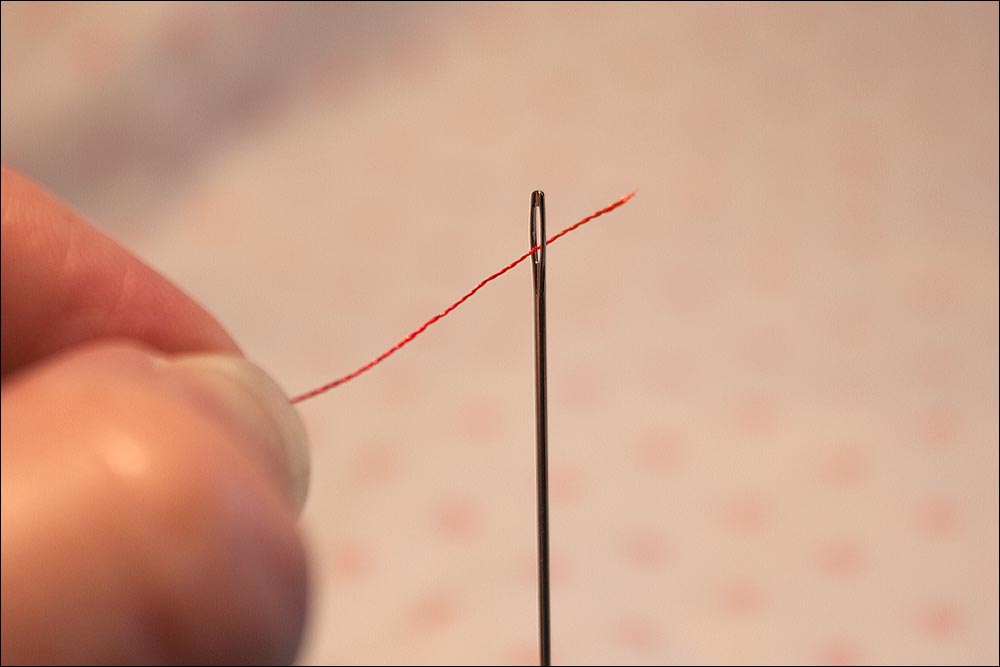 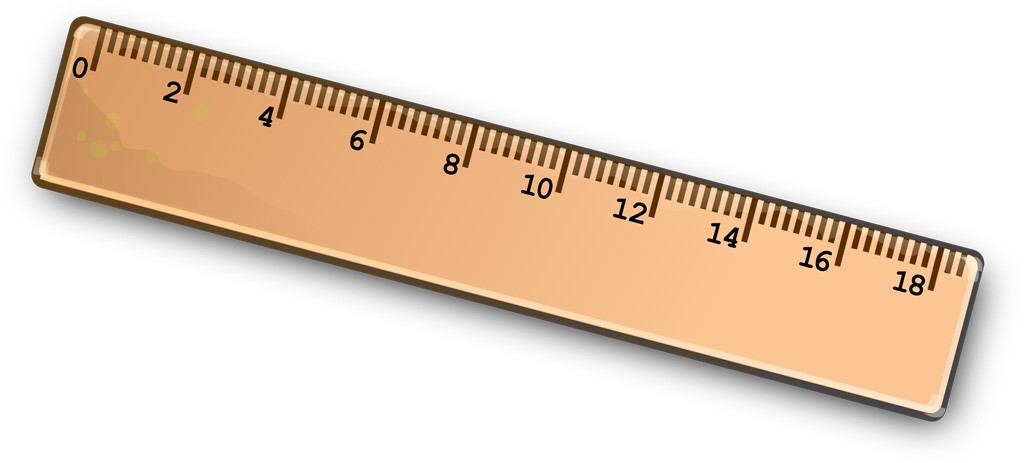 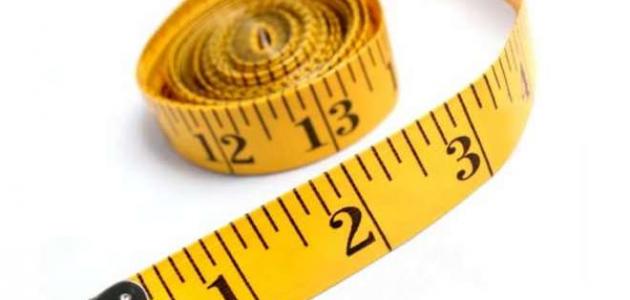 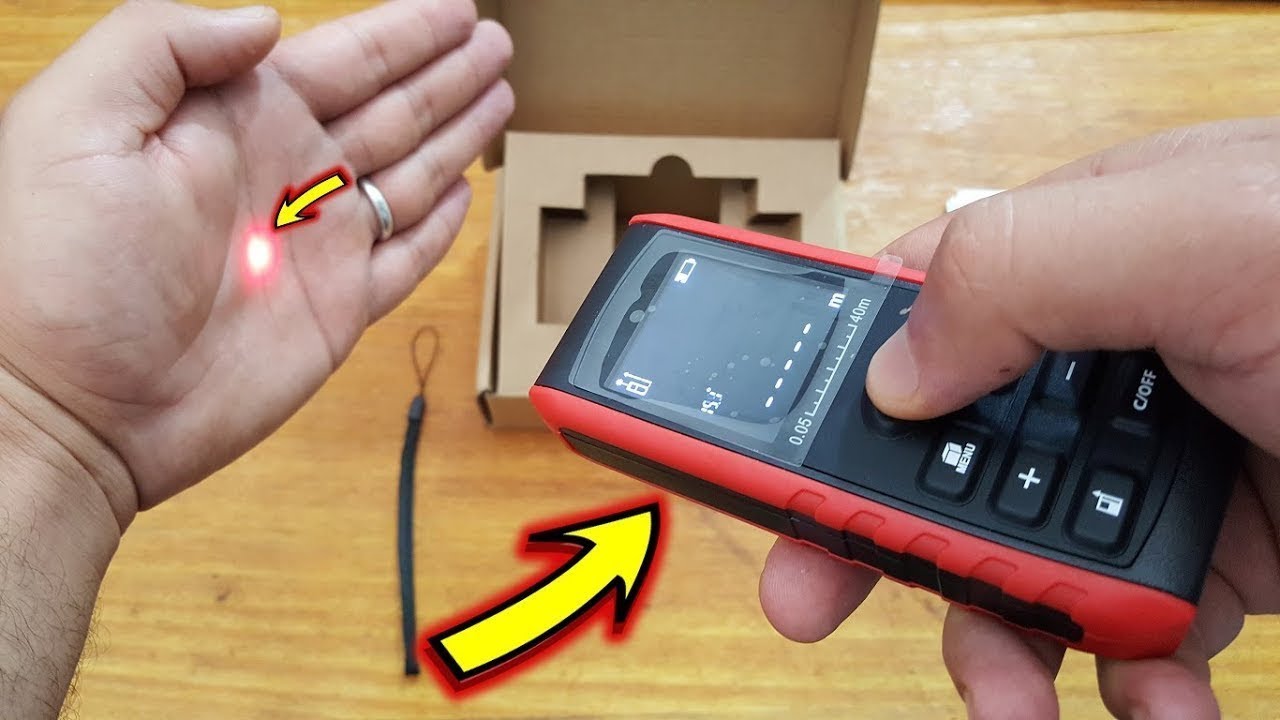 8 September 2020
2
8 September 2020
3
8 September 2020
4